evidence & faith
EVIDENCE &CREATION
3 principles of faith & evidence3 simple & self evident facts
3 principles in evidences:1. evidence based faithJohn 5.31ff  Luke 5.24  1Peter 3.152. backing up to a starting pointActs 13 / Acts 173. testimony from nature & scripture Romans 1.20 (cf. Ac.14.17)  & Rom.10.17
Specific revelation of God’s word & his Son
General revelation of God’s power
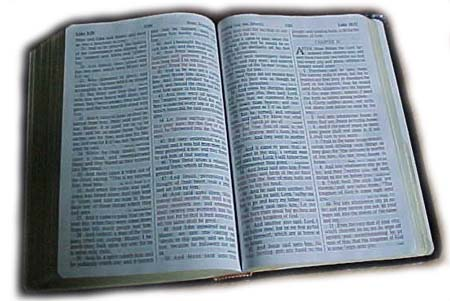 skychasers.net Ps. 19.1    “The heavens declare the glory of God;             And the firmament showeth his handiwork.”
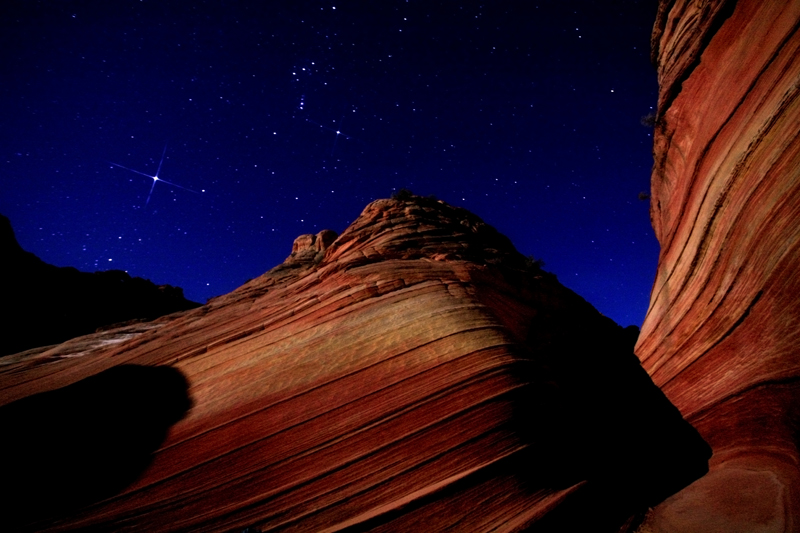 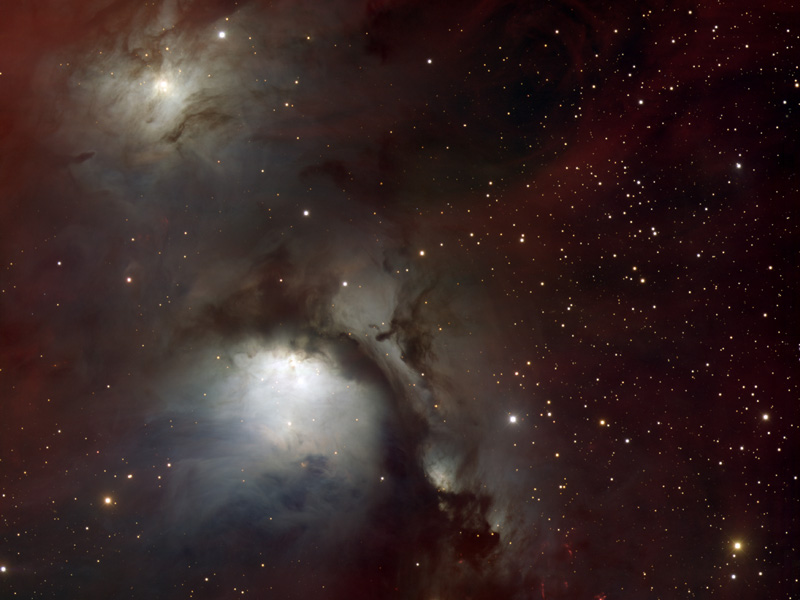 “O LORD, our Lord,   					How majestic is your name					in all the earth, Who have					displayed your splendor					above the heavens” 								- PS.8:1    easilyamazed.com
“When I consider your heavens, the work of your fingers,The moon and the stars,  which you have ordained”- Ps.8:3 nasa image   public domain              apod.nasa.gov   photo credit: stephan seip
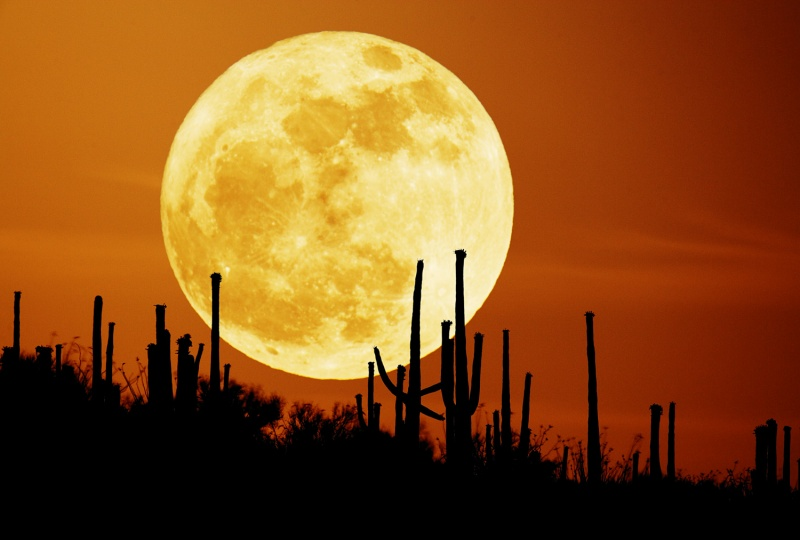 …what is man that you are mindful of him?
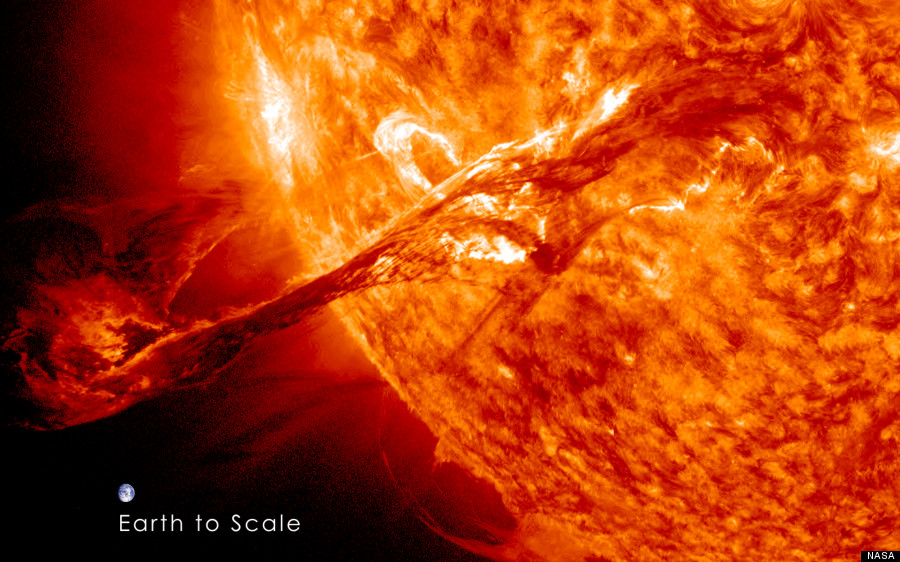 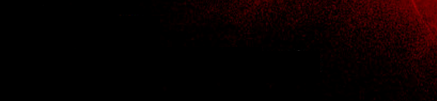 Ps. 139.14“I praise you, for I am fearfully 		        and wonderfully made”		   public domain image: Vera Kratochvil
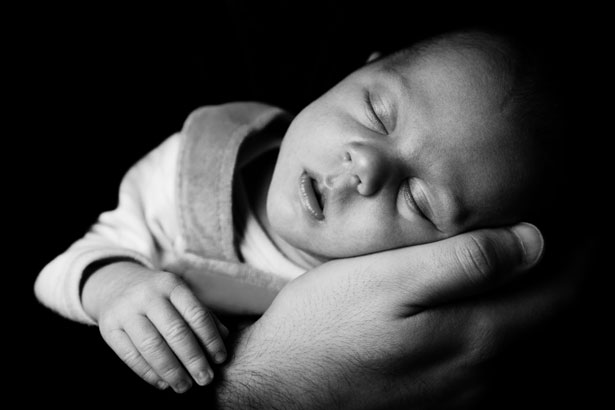 Ps.107:23,24  They that go down to the sea in ships, that do business in great waters, These see the works of the LORD, and his wonders in the deep.
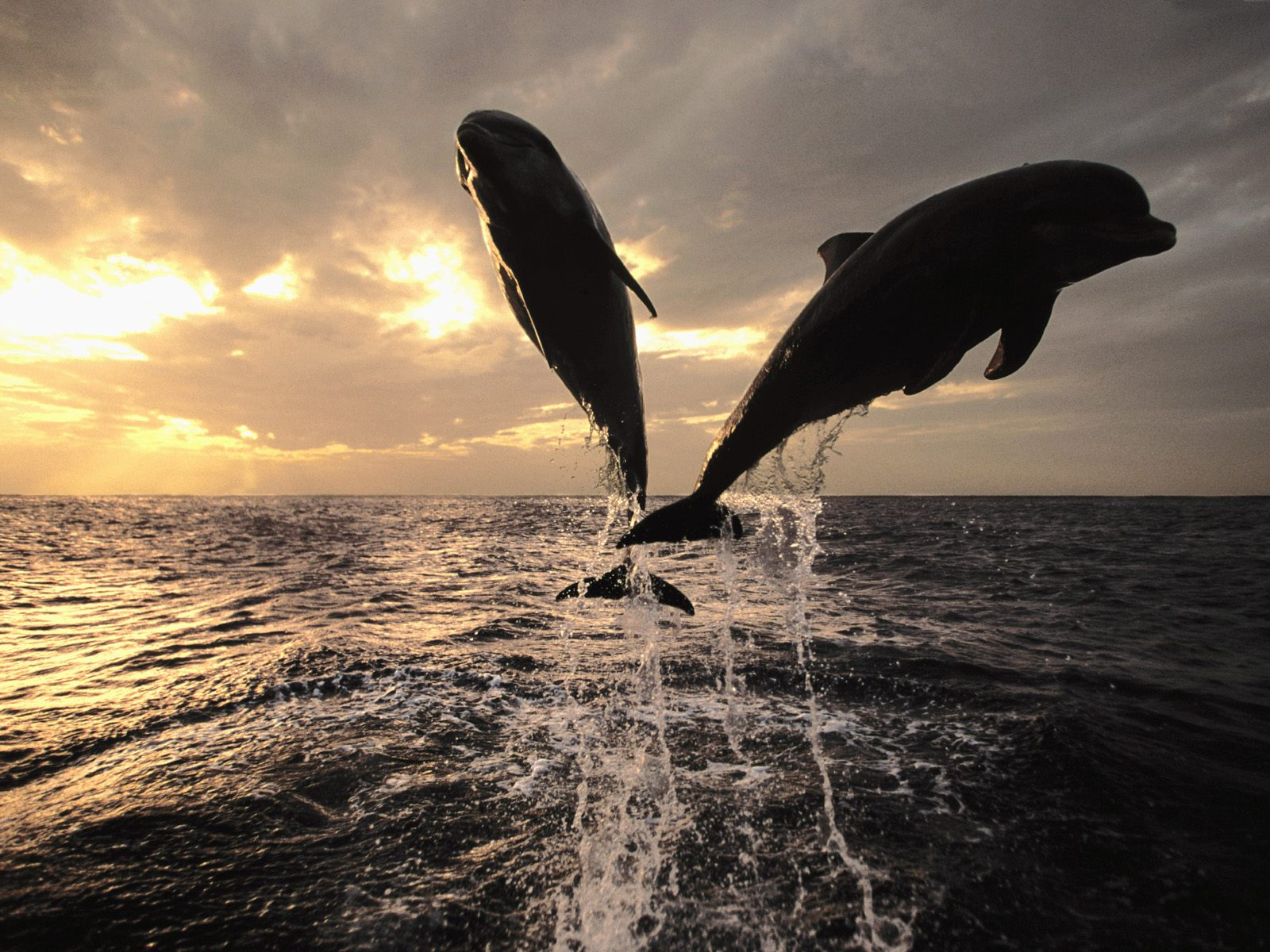 Job 38 & 39Job 38:4  								Where were you when I laid the foundation of the earth?
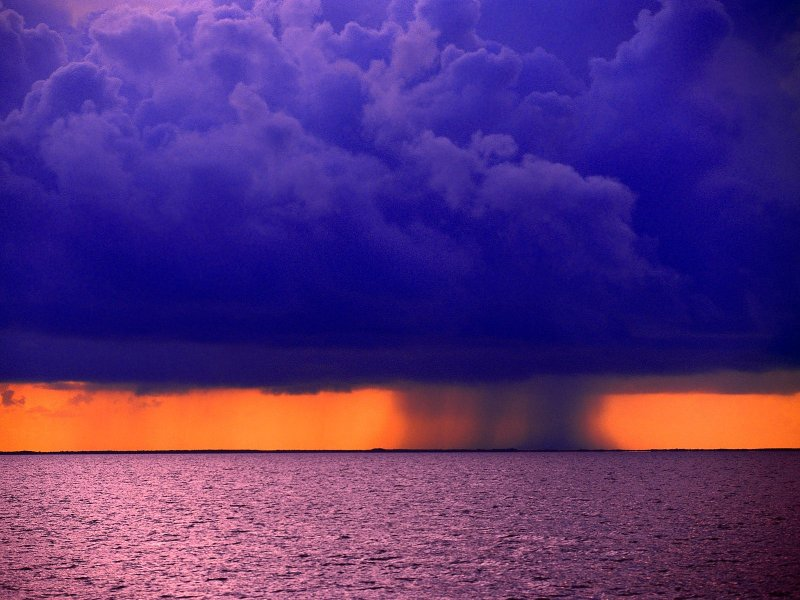 Job 38:34 
“Can you lift up your voice to the clouds,
that a flood of waters may cover you?   wadih-ghsoubi.com
wadih-ghsoubi.com
Job 38:35   	
“Can you send forth lightnings, that they may go
and say to you, ‘Here we are’?
Job 38.39“Can you hunt the prey for the lion, or satisfy the appetite of the young lions…?”
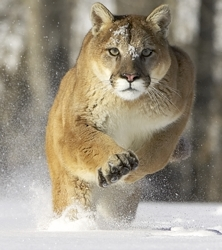 Job 39:19 	 “Do you give the horse his might?	  Do you clothe his neck with a mane?
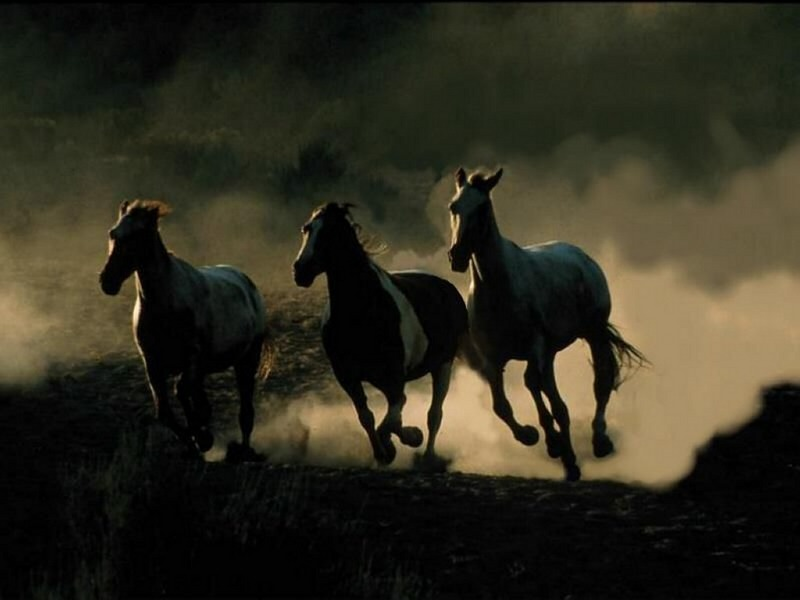 “Since the creation of the worldhis invisible attributes, his eternal power and divine nature, have been clearly seen, being understood through what is made”
Romans 1:20
“Since the creation of the worldhis invisible attributes, his eternal power and divine nature, have been clearly seen, being understood through what is made”
Romans 1:20
2 Belief Systems
2 Belief Systems
Here, Now:
We do exist.We are alive.We exhibit design.
how? 
why?
3simple&self evidentpoints
nothing comes
 from nothing
1.
life comes
 from life
2.
intelligent design comes from an intelligent designer
3.
Nothing comes from nothing
imagine nothing...
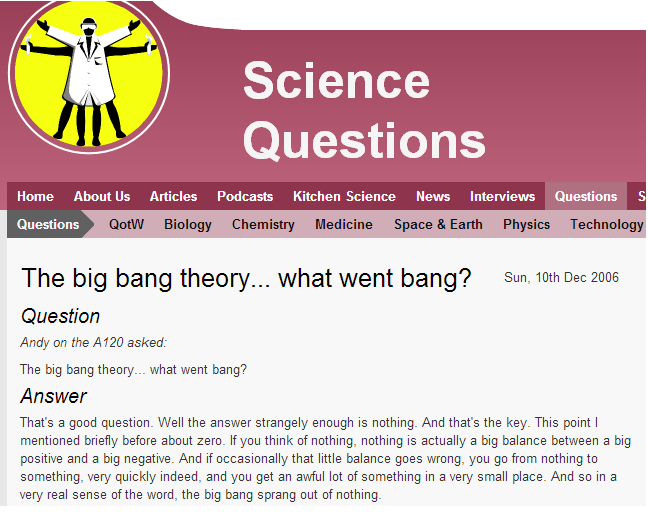 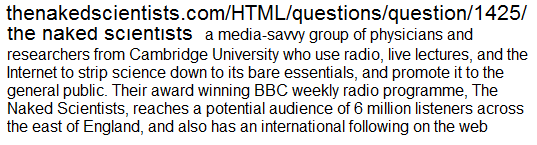 That’s a good question. Well the answer strangely enough is nothing… the big bang sprang out of nothing
bbc.co.uk/news/uk-11161493   Sept/ 2/ 2010
Stephen Hawking: God did not create Universe
The Universe can create itself from nothing, says Prof Hawking

He had previously argued belief in a creator was not incompatible with science but in a new book, he concludes the Big Bang was an inevitable consequence of the laws of physics. ..
Britain's most famous physicist sets out to contest Sir Isaac Newton's belief that the universe must have been designed by God as it could not have sprung out of chaos…
He adds: "Because there is a law such as gravity, the universe can and will create itself from nothing.
"Spontaneous creation is the reason there is something rather than nothing, why the universe exists, why we exist.
Edward P. Tyronprofessor of physics Hunter College & CUNY“In 1973, I proposed that our Universe had been created spontaneously from nothing”New Scientist, vol. 101, 3/8/’84 p. 14 cited by Morris, p. 24
0 = (-1) + (+1)
imagine nothing...
man with zero dollars
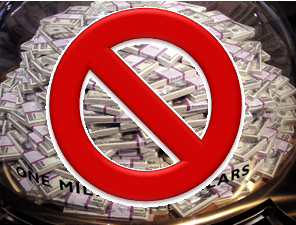 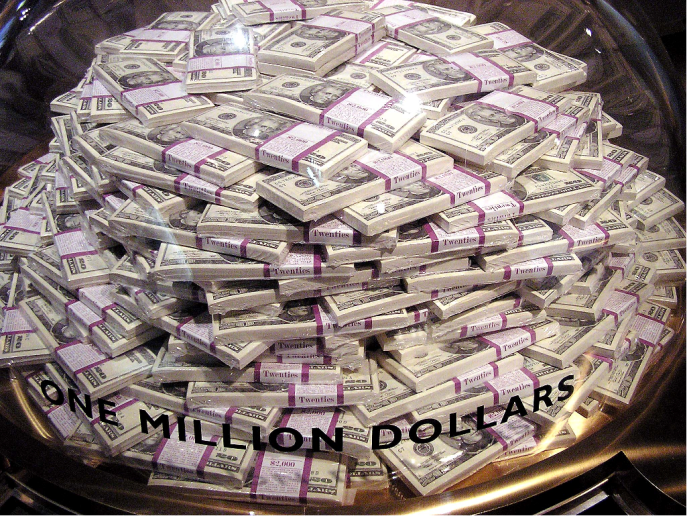 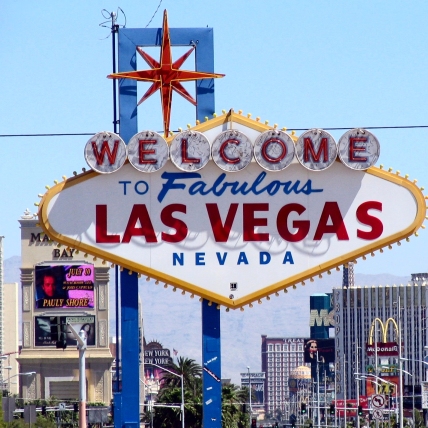 $1M - $1M  = 0
imagine nothing...
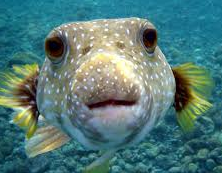 $ ?
wikimedia  Puffer fish Brocken Inaglory GNU Free Documentation License
NOTHING comes fromNOTHING
If there was never  nothing…then there was always ...something.
nothing comes
 from nothing
1.
life comes
 from life
2.
intelligent design comes from an intelligent designer
3.
spontaneous
generation
?
school textbook: spontaneous generation?


the cell?
folly of “ingredient” approach:
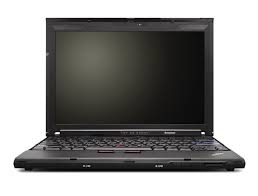 ?
folly of “ingredient” approach:
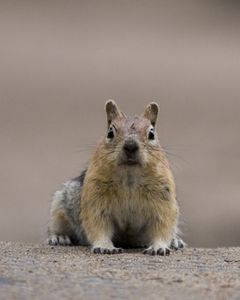 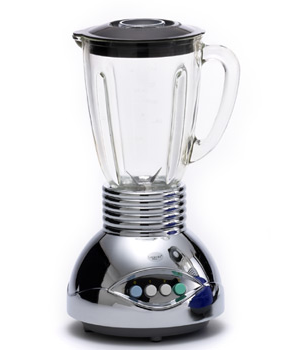 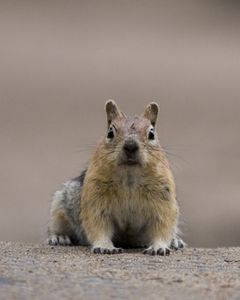 ?
nothing comes
 from nothing
1.
life comes
 from life
2.
intelligent design comes from an intelligent designer
3.
what is it?
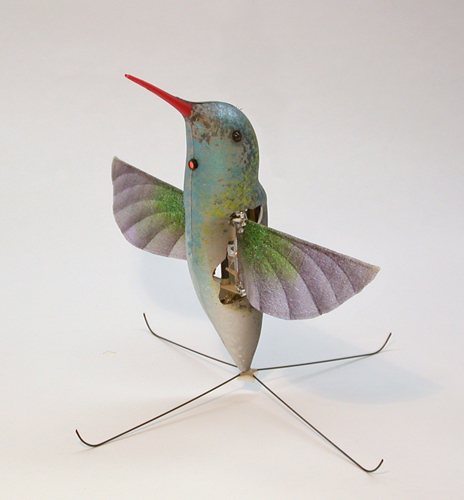 nano hummingbird   AeroVironment     www.avinc.com/nano
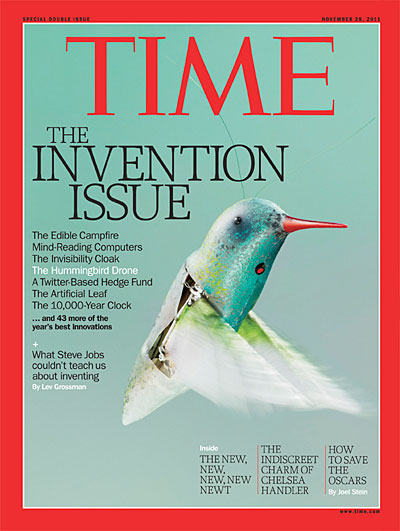 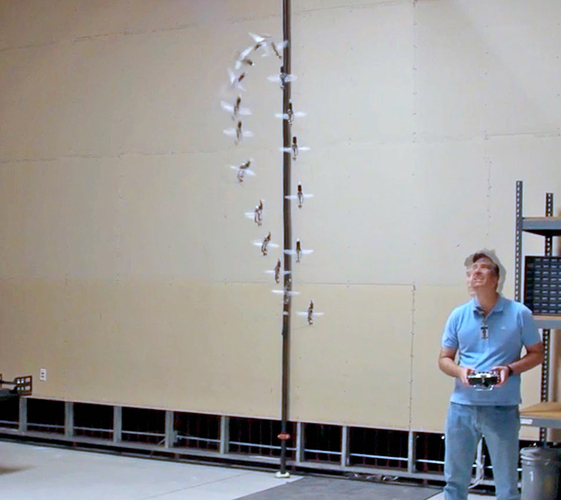 speed:
up to 11 mph
flight time:
c. 5 minutes
maneuvering: fly/ hover/ 360
H. sapien designed Humingbird drone     Time  11-28-2011
PLANNED combination of parts
showing evidence of a DESIGNER
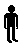 PLANNED combination of parts
showing evidence of a DESIGNER
?
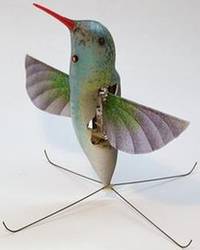 UNplanned combination   of parts
showing NO evidence of a DESIGNER
UNplanned combination   of parts
showing NO evidence of a DESIGNER
hummingbird
Wing speed:
55-75 bpm
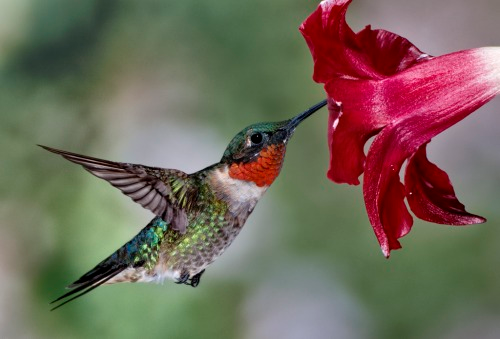 Nonstop flight: 
500 miles
speed: 
30mph; esc:50mph
Weight:
3 grams (= 1 cent)
Like all hummingbirds, ruby-throats are precision flyers with the ability to fly full out and stop in an instant, hang motionless in midair, and adjust their position up, down, sideways, and backwards with minute control.     allaboutbirds.org
ruby throated hummingbird                  photo: J.M. Hilliard
Perigrine falcon
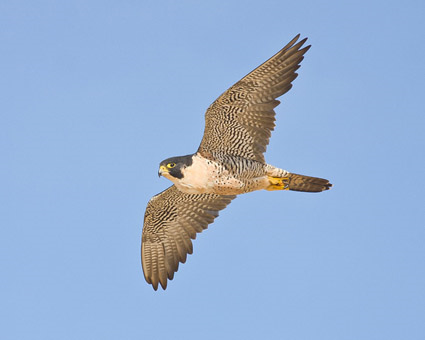 migratory flight
up to 15,000 mi/ yr
dives on prey from 300-3000 ft. above
stoop (dive) speed up to 200mph +
perigrene falcon                  pallaboutbirds.org
peacock
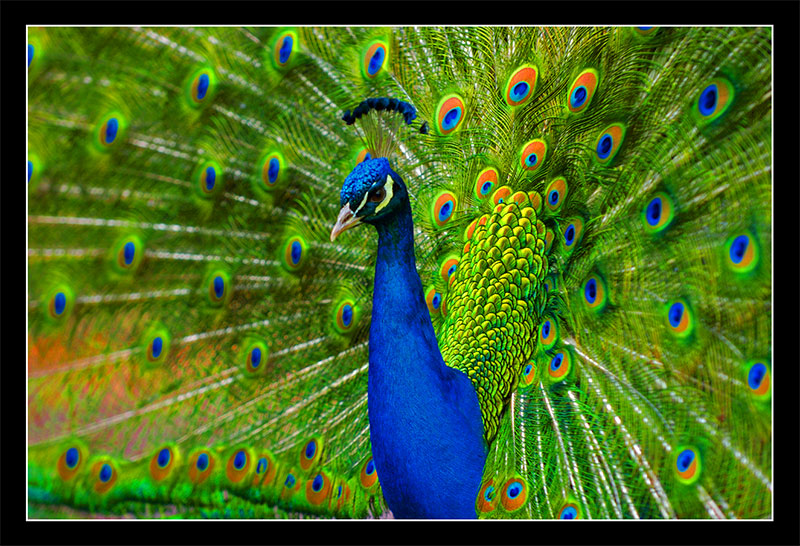 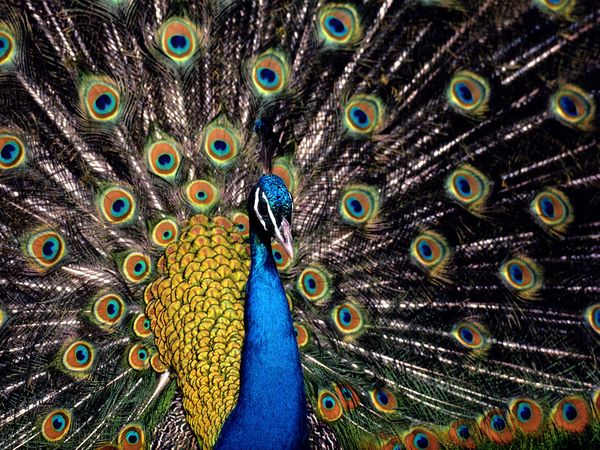 iridescent feathers in blue or green
tail feathers 60 % of length
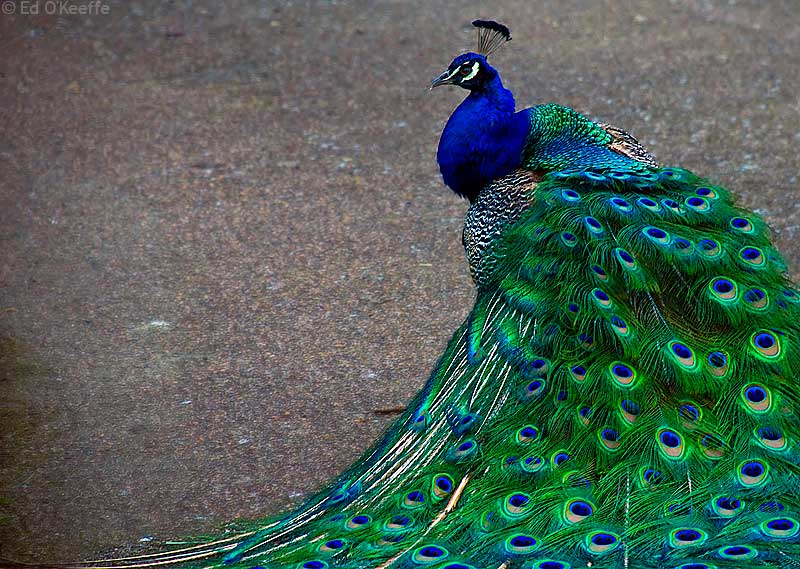 one of the longest birds of flight
Blue peacock                  national geographic.com
eagle
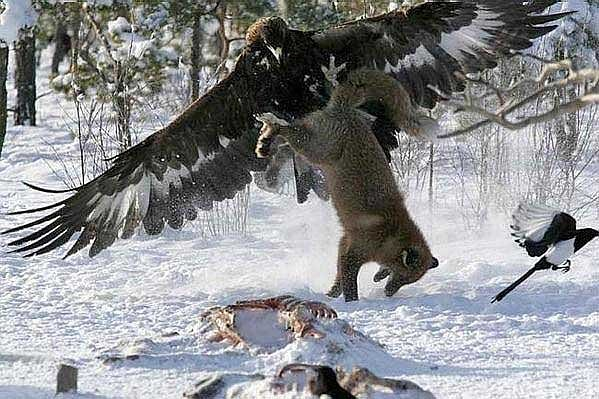 wingspan:
up to 7 ft. +
weight:
up to 13 pounds
Golden Eagle                  allaboutbirds.org
Job 39:27   	“Is it at your command that the eagle mounts upand makes his nest on high?
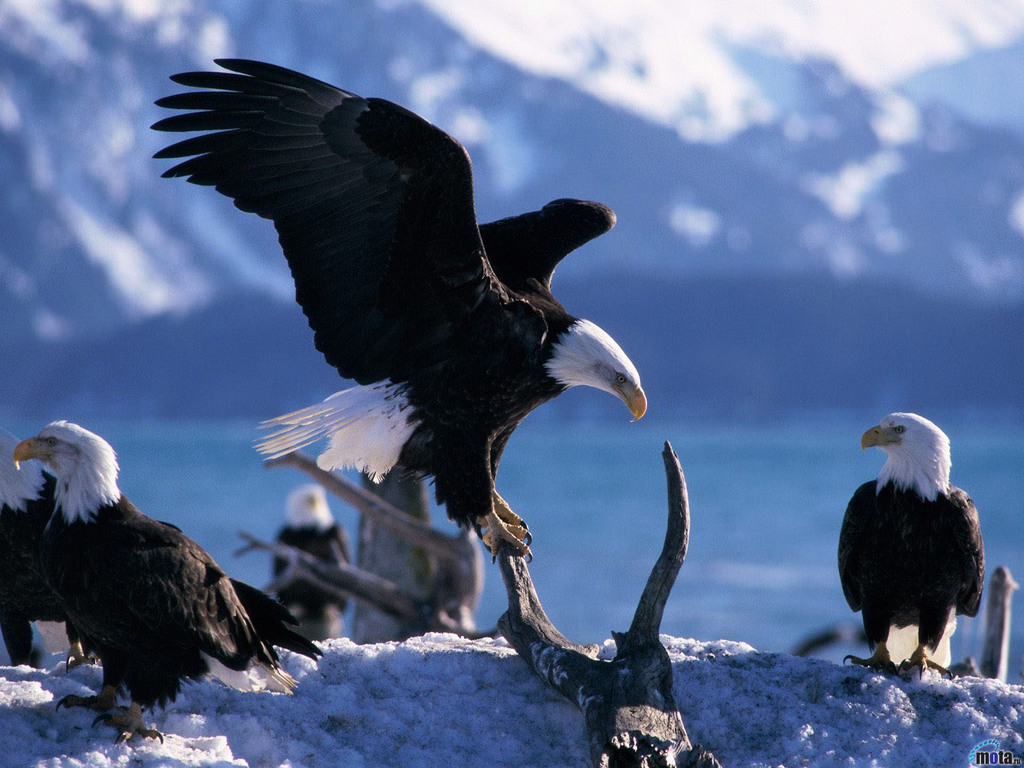 take a look at your finger...al son . . .
2 more illustrations
the prodigal son . . .
“Since the creation of the worldhis invisible attributes, his eternal power and divine nature, have been clearly seen, being understood through what is made”
Romans 1:20
nothing comes
 from nothing
1.
life comes
 from life
2.
intelligent design comes from an intelligent designer
3.
“In the beginning, God created the heavens and the earth”    								Gen.1:1
“God created man”        	Gen.1:27
“Since the creation of the world his invisible attributes, his eternal power and divine nature, have been clearly seen, being understood through what is made”       		Rm.1:20
Exod. 3Acts 17
the prodigal son . . .
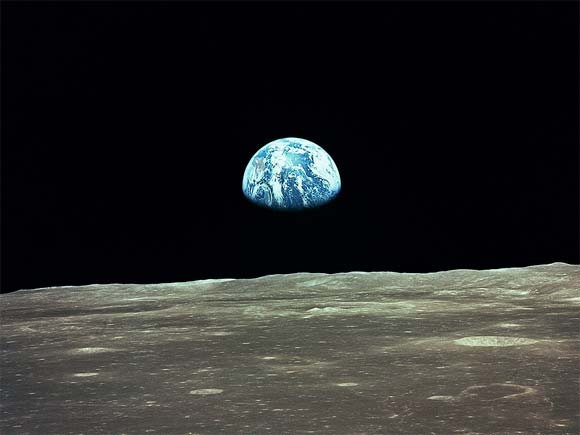 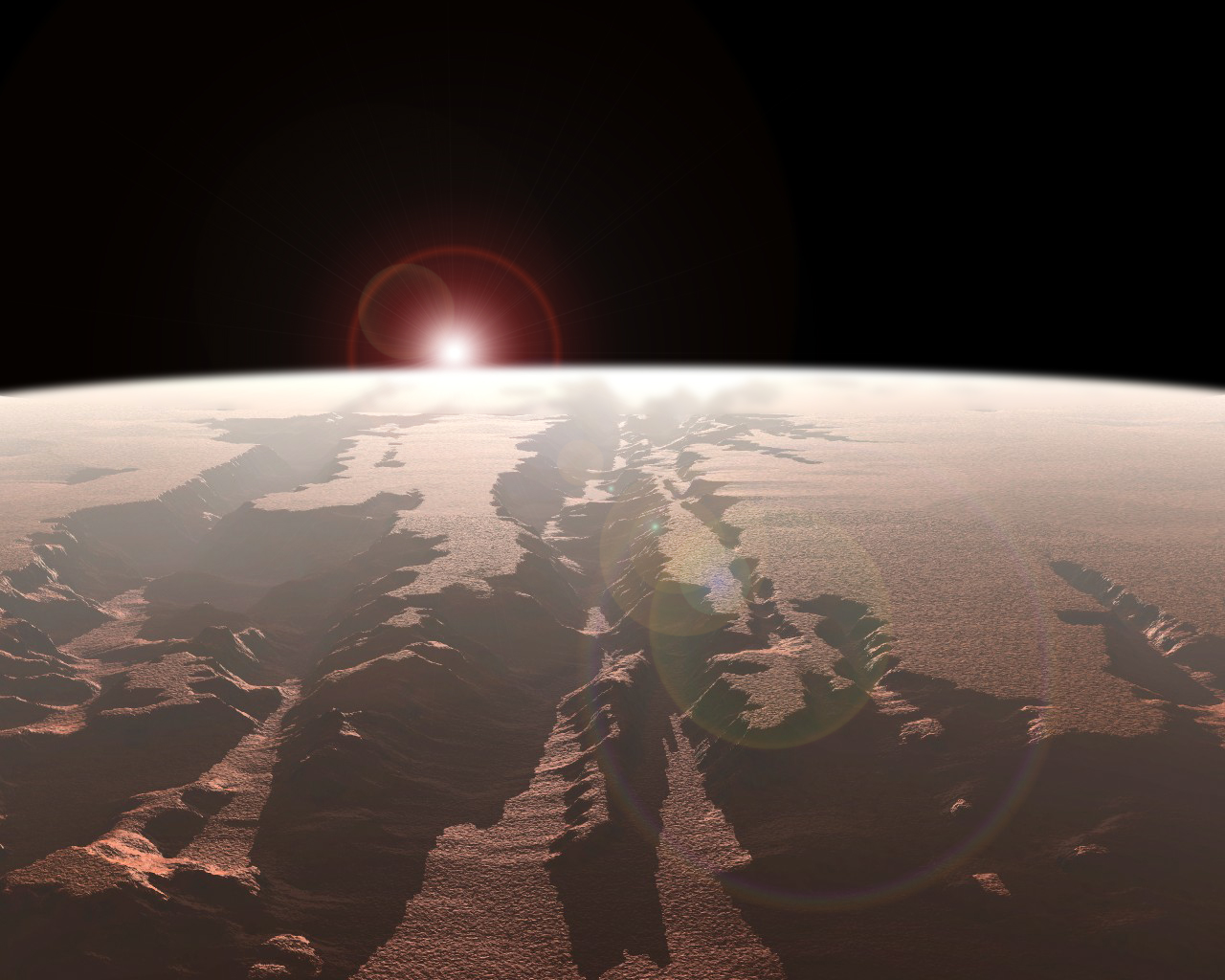 the prodigal son . . .
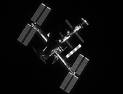 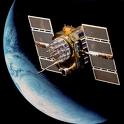 the prodigal son . . .
fini
Scott, Eugenie C., “Monkey Business,” The Sciences (January/February 1996), pp. 25. Scott is Executive Director of the National Center for Science Education, Berkeley, California, and received her Ph.D. in Anthropology, Missouri University, 1974. Past previous position, Assistant Professor, University of Colorado at Boulder, 1984-86.
“Avoid Debates. If your local campus Christian fellowship asks you to ‘defend evolution,’ please decline. Public debates rarely change many minds...And you probably will get beaten.”
A. acid:    TYROSINE Tyr
arranged by chance or by design?